НЕГОСУДАРСТВЕННОЕ ОБРАЗОВАТЕЛЬНОЕ ЧАСТНОЕ УЧРЕЖДЕНИЕ ВЫСШЕГО ОБРАЗОВАНИЯ
«МОСКОВСКИЙ ФИНАНСОВО-ПРОМЫШЛЕННЫЙ УНИВЕРСИТЕТ «СИНЕРГИЯ» 
Колледж «Синергия»
Кафедра Коммерции и торгового дела
ОТЧЕТ о прохождении производственной практики (преддипломной) в период с «___» __________ 20__ г. по «___» __________ 20__ г.Специальность 38.02.04. Коммерция (по отраслям)
ФИО обучающегося: ____________________________________
Группа: _______________________________________________
ФИО Руководителя:  ___________________________________________
Содержание
Общая организационная характеристика коммерческого предприятия сферы обращения
Исследовательско-аналитическая часть. Сбор и анализ информации об объекте и предмете практики 
2.1. Обзор основных направлений деятельности коммерческого предприятия. Анализ основных и дополнительных услуг, оказываемых в  торговом предприятии
2.2. Обзор деловых партнеров и поставщиков: организация коммерческих связей и договорной работы
2.3.  Анализ товарного ассортимента:  характеристика, оценка показателей качества 
2.4. Характеристика и оценка материально-технической базы практики. Обзор торгово-технологического оборудования. Анализ складских операций 
2.5.  Анализ и оценка методов размещения и выкладки товаров на торговом оборудовании
2.6. Анализ и оценка торгово-технологических операций по доставке, разгрузке, приемке товаров,  организации хранения товарных запасов, подготовке товаров к продаже, их выкладке и реализации
2.7. Анализ финансово-экономических показателей коммерческой деятельности (анализ статистических величин в коммерческой деятельности на основе использования  основных методов и приемов статистики)
III.  Экспериментально-практическая работа. Прохождение обучающимся завершающего этапа практической подготовки менеджера по продажам (базовой подготовки), развитие общих и профессиональных компетенций и подготовка к выполнению ВКР – дипломной работы
3.1. SWOT-анализ коммерческой деятельности предприятия сферы обращения
3.2. Выявление проблем и оценка коммерческой деятельности предприятия – базы практики
3.3. Формирование предложений по совершенствованию работы предприятия
IV. Заключение
V.  Список используемой литературы (5-6 источников)
ЛИЧНАЯ КАРТОЧКА ИНСТРУКТАЖА ПО БЕЗОПАСНЫМ МЕТОДАМ РАБОТЫ, ПРОМСАНИТАРИИ И ПРОТИВОПОЖАРНОЙ БЕЗОПАСНОСТИ
I. Вводный инструктаж
Провел инженер по охране труда и технике 
безопасности
______________________________________________
                                                                               (Ф.И.О.)
Подпись ___________ Дата ______________20____г.
 
Инструктаж получил (а) и усвоил (а)
______________________________________________
                                                                              (Ф.И.О.)
Подпись ___________ Дата ______________20____г.

















               II. Первичный инструктаж на рабочем месте

Переведен на ______________________________________________      
                                             (наименование участка, отдела и т.д.)
А. Инструктаж провел (а) 
______________________________________________
                                                                                                   (Ф.И.О.)
Подпись ___________ Дата ______________ 20 ___ г.
 
Б. Инструктаж получил (а) и усвоил (а) 
______________________________________________
                                                                                                  (Ф.И.О.)
Подпись ___________ Дата ______________ 20 ___ г.
Общая организационная характеристика коммерческого предприятия сферы обращения
Идентификация торгового предприятия – базы практики по следующим признакам:
- фирменное название;
- вид организации торговли (оптовая/ розничная, оптово-розничная);
- тип объекта торговли (стационарный или нестационарный торговый объект);
- вид торгового предприятия по товарному ассортименту  (например, торговое предприятие, реализующее специализированный ассортимент товаров );
- специализацию торгового предприятия по товарному профилю (например, магазин «Обувь»);
- тип предприятия  розничной торговли (например, гипермаркет).
Описание:
- места расположения торговой организации и режима работы;
- инфраструктуры и зоны обслуживания покупателей.
Представить фото торгового объекта на следующем слайде
Объект практики – торговое предприятие 
АО «Торговый дом «Перекрёсток»
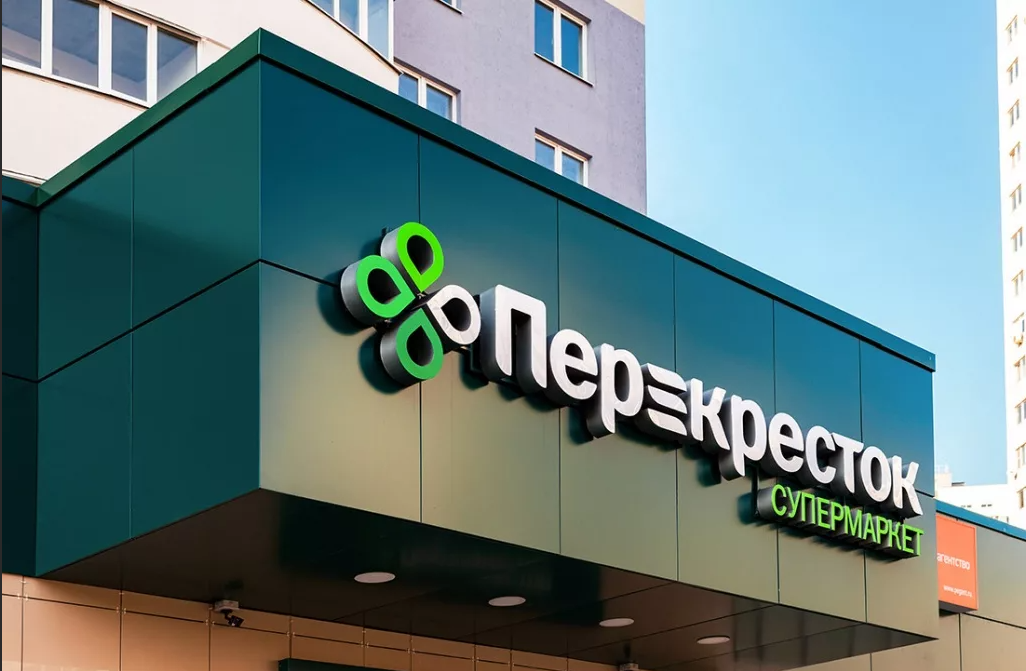 Рисунок 1. Объект практики – торговое предприятие АО «Торговый дом «Перекрёсток»
Организационная структура коммерческого предприятия сферы обращения
Изучение организационно-правовой формы и организационной структуры предприятия – базы прохождения практики:

- Характеристика организационно-правовой формы юридического лица (ИП), установление видов экономической деятельности согласно  кодам регистрации в ЕГРЮЛ по ОКВЭД;
- Установление формы предпринимательства (крупный, средний или малый бизнес);
- Определение  типа организационной структуры коммерческой организации, выявление функций и задач основных структурных подразделений в организационной структуре предприятия (представить схему организационной структуры на рисунке);
- Описание рабочего места практики (секции, отдела) и характеристика функций практиканта;
- Сбор  и представление о информации внутренних и внешних информационных источниках (законодательные акты, учредительные документы, приказы, договоры и др.), регламентирующих коммерческую  работу торговой организации, функционирования основных структурных подразделений.
Рекомендуется разместить рисунок «Организационная структура ООО «…»».
Рисунок 2. Пример Организационной структуры
Обзор основных направлений деятельности коммерческого предприятия. Анализ основных и дополнительных услуг, оказываемых в торговом предприятии
На данном слайде рекомендуется представить обзор основных направлений коммерческой деятельности организации в соответствии с ОКВЭД
Анализ  основных и дополнительных услуг, оказываемых в  торговом предприятии
Анализ основных услуг, оказываемых в данном торговом предприятии:
- Анализ дополнительных услуг, оказываемых в данном торговом предприятии
Составление  таблицы «Перечень основных и дополнительных услуг оптовой (розничной торговли, оказываемых в торговом предприятии»
- Описание этапов процесса обслуживания покупателей: встреча, выявление потребностей, предложение и показ товаров, предложение новых и взаимозаменяемых товаров, а также сопутствующего ассортимента и др. 
- Для отдельных групп товаров - предоставление дополнительной информации об условиях применения, противопоказаниях в процессе потребления.
Характеристика основных и дополнительных  услуг
Обзор деловых партнеров и поставщиков: организация коммерческих связей и договорной работы
Обзор поставщиков компании, определение доли каждого поставщика в общем объеме поставок;
Анализ характера коммерческих связей с поставщиками. Выявление возможных критериев выбора поставщиков;
Анализ договорной работы, характеристика видов договоров торгового предприятия (порядок и сроки заключения договора-поставки, купли-продажи (контрактов, сделок, закупочных актов и др.));
Представить схему последовательности действий при заключении договоров;
Анализ условий работы с деловыми партнерами и поставщиками товаров;
Порядок документального оформления договорных отношений;
Составить схему этапов работы торгового предприятия с поставщиками;
Установление фактического порядка поставки товаров и условий их оплаты поставщикам;
Привести примеры сопроводительных документов поставки товаров.
Расчеты по выбору поставщика
«Альтернатива выбора поставщика»
Пример расчета рейтинга поставщика
Участие в установлении контактов с поставщиками (деловыми партнерами) и  организации договорной работы
Например,
Доля  поставщиков в общих объемах поставок представлена в таблице:
Анализ:  Из таблицы видно, что наибольшую долю в общем объеме поставок занимает …
Пример схемы расчётов между предприятиями
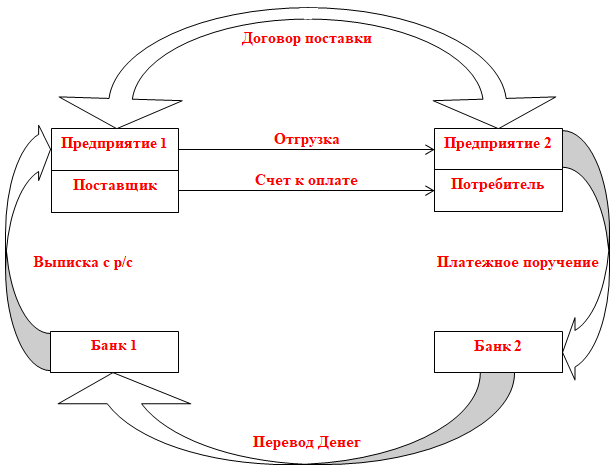 Рисунок 3. Структура договора поставки
Анализ структуры покупателей
Рисунок 4. Структура покупателей спортивных товаров по уровню дохода на одного члена семьи
Анализ товарного ассортимента:  характеристика, оценка показателей качества
Характеристика товарного ассортимента коммерческой организации
Структура ассортимента и доля товарных групп в общем объеме товарооборота 
Привести формулу для расчета удельного веса товарных групп
Представить товарный ассортимент в табличной форме
Провести АВС-анализ товарных позиций  предприятия – базы практики
Применение метода АВС-анализа
Порядок проведения АВС-анализа 
ABC-анализ ассортимента проводится в несколько этапов. 
Рассмотрим последовательность его проведения:
1. Определение номенклатуры продукции предприятия. Определяем  объект анализа и параметр, по которому его следует изучать. Чаще всего объектами ABC-анализа становятся ресурсы, поставщики, запасы, отдельные товары и товарные группы. 
2. Ранжирование по доходности (прибыльности, оборачиваемости) по каждой товарной группе.
3. Определение доли доходности нарастающим итогом.
4. Классификация товаров (ABC) по ценности для предприятия:
Группа «А» – максимально ценные товары, занимают 20% ассортимента продукции и приносят 80% прибыли от продаж;
Группа «В» – малоценные товары, занимают 30% ассортимента продукции и обеспечивают 15% продаж;
Группа «С» – не востребованные товары, занимают 50% ассортимента и обеспечивают 5% прибылей от продаж.
5. Составление резюме (вывод на основе анализа и предложения)
АВС-анализ
Краткая характеристика товарного ассортимента, реализуемого в магазине
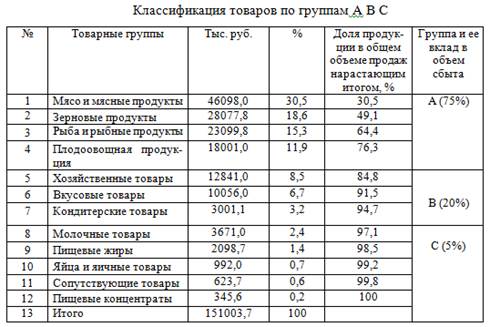 Рисунок 5. Пример АВС анализа. Характеристика товарного ассортимента, реализуемого в магазине
Товарные запасы за 2019-2020 г.г. (тыс.руб.)
Характеристика и оценка  материально – технической базы практики. Обзор торгово-технологического оборудования. Анализ складских операций
Характеристика материально-технической базы торгового предприятия (место расположения розничного торгового предприятия и доступность его для покупателей; архитектурное решение фасада здания;  размер торговой и складской площадей, состав торгово-технологического оборудования);

Описание планировки торгового зала  магазина (выявление видов и принципов планировочных решений);

Характеристика основных групп помещений (торговые и неторговые); 

Анализ площади торгового зала, определение установочной и экспозиционной площадей. Оценка соответствия помещений требованиям обеспечения качества и безопасности реализуемых товаров и оказываемых услуг, создания условий для рационального выбора товаров потребителями.
Планировка торгового зала
Рисунок 6. Пример планировки торгового зала
Планограмма магазина
Рисунок 7. Пример планограммы магазина
Обзор торгово-технологического оборудования. Анализ складских операций
Ознакомление с нормативной документацией, устанавливающей правила безопасности труда при эксплуатации торгового оборудования (общие и специфичные для каждого вида торгового оборудования);
Обзор торгово-технологического оборудования предприятия. Описание видов торговой мебели, применяемых в торговом предприятии (отобразить на рисунке, фото);
Приобретение навыков работы с разными видами торговой мебели, принципами ее размещения и правилами ухода в зависимости от вида торгового предприятия и реализуемого ассортимента;
Составление схемы размещения торгового оборудования в торговом зале (фото);
Произвести расчеты эффективности использования торгового оборудования (фондоотдача, фондоемкость, фондовооруженность)
Оценка соответствия перечня торгово-технологического оборудования и торгового инвентаря, применяемого в магазине, его профилю и специализации;
Анализ и оценка рациональности использования торговой мебели, ее достаточности с учетом профиля магазина;
Изучение типов контрольно-кассовых машин (ККМ), имеющихся в магазине, ознакомление с правилами эксплуатации и техники безопасности работы на них. Приобретение умений по подготовке контрольно-кассовой машины к эксплуатации, самостоятельной работы на них.  Описание последовательности действий при работе на ККМ.
Виды торгового оборудования, торговой мебели и инвентаря, эксплуатируемыми торговым предприятием,   представить в виде фотографий, рисунков
Пример анализа площади торгового зала
Список оборудования в магазине
Общая площадь магазина 80 м2 из них торговая площадь –  60 м2. 
Коэффициент эффективности использования общей площади магазина:  60:80=0,75.
Вывод: Коэффициент более 0,6 – это означает, что торговая площадь используется эффективно.
Общая торговая площадь магазина – 80 м2, а оборудование занимает в нём в общей сложности 23,3 м2. (1,9*1,2*2+1,2*1,5*4+1,7 *0,7*6+ 0,8*1,5*2+1*2*1)
Значит, Ку=23,3/80 =0,29.
Анализ показал, что в торговом зале оборудования достаточно для выкладки товаров, перегруженность торгового зала  торговым оборудованием не выявлена.
Торговый зал  и размещение торгового оборудования, торговой мебели и инвентаря, эксплуатируемыми торговым предприятием
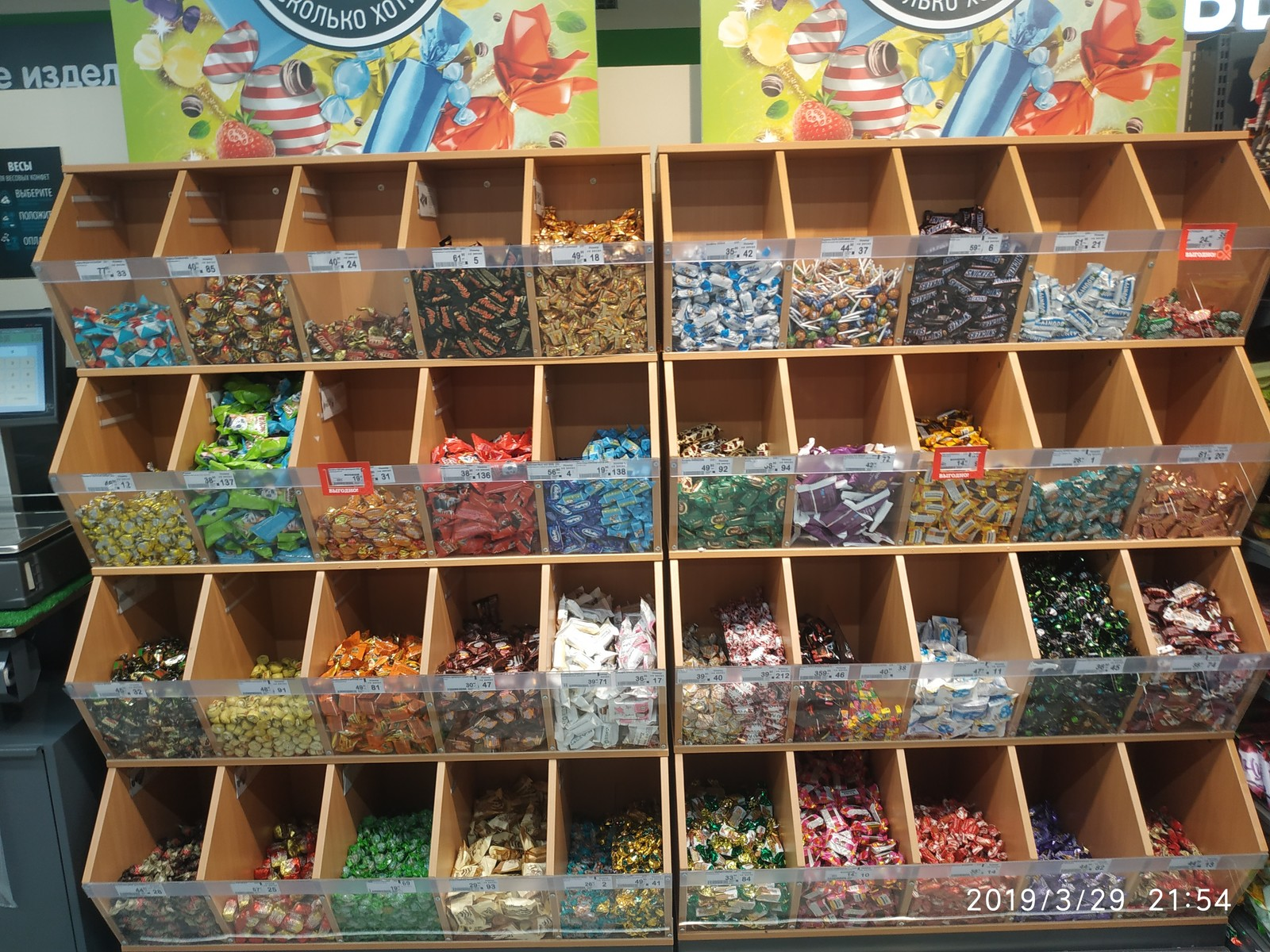 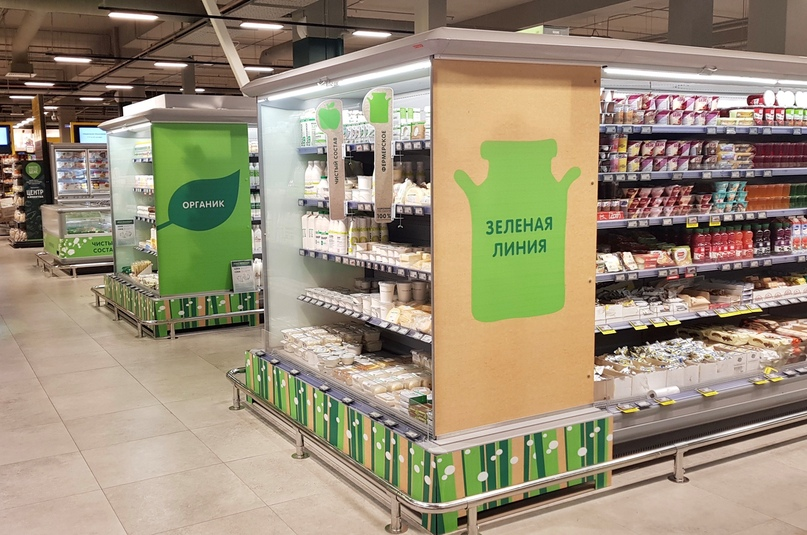 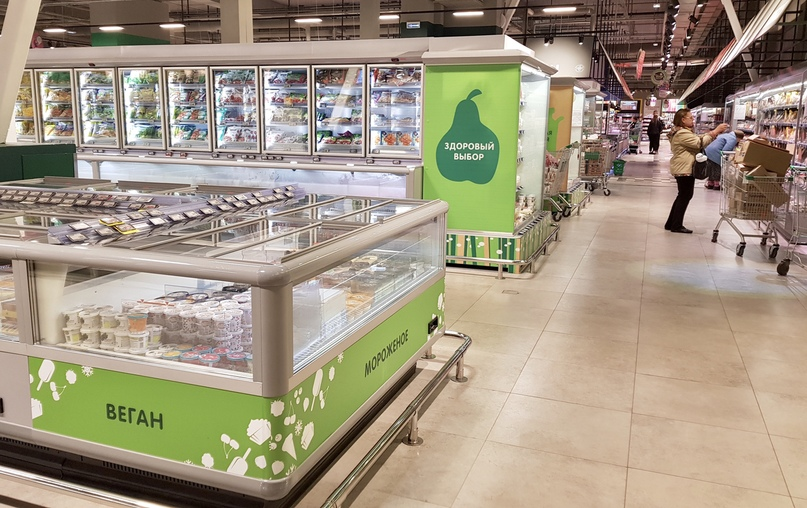 Представить фото
Обзор торгово-технологического оборудования
Представить схему
Анализ складских операций
Характеристика складских операций: описание вида склада, функций, операций по движению товаров на складе, способов и принципов размещения товаров на складе, описание условий хранения товарных запасов на складе;
Организация приемки товаров на складе;
Организация размещения и укладки товаров на складе как непременное условие рациональной организации внутрискладского технологического процесса, виды укладки товаров 
Составить схемы процесса отпуска товаров со склада в торговый зал
Анализ и оценка методов размещения и выкладки товаров на торговом оборудовании
Характеристика способов размещения  товаров в торговом зале; 
Описание методов выкладки товаров на торговом оборудовании;
Оценка мерчендайзинга торгового предприятия;
Анализ и оценка способов выкладки товаров на рабочем месте  или в торговом зале (при самообслуживании) в соответствии с планограммой. 
Составить схему размещения и выкладки товаров на торговом оборудовании, определить вид выкладки, установить различия в процессах размещения и выкладки товаров
Анализ и оценка торгово-технологических операций по доставке, разгрузке, приемке товаров,  организации хранения товарных запасов, подготовке товаров к продаже, их выкладке и реализации
Описание этапов торгово-технологического процесса (организация хранения товарных запасов на складе; подготовка товаров к продаже; доставка в торговый зал, размещение товаров на торговом оборудовании; выкладка товаров; процесс реализации товаров);
Составить схемы торгово-технологического процесса
Оценка применяемых в торговом предприятии технологий оптовых (розничных) продаж
Оценка этапов торгово-технологического процесса
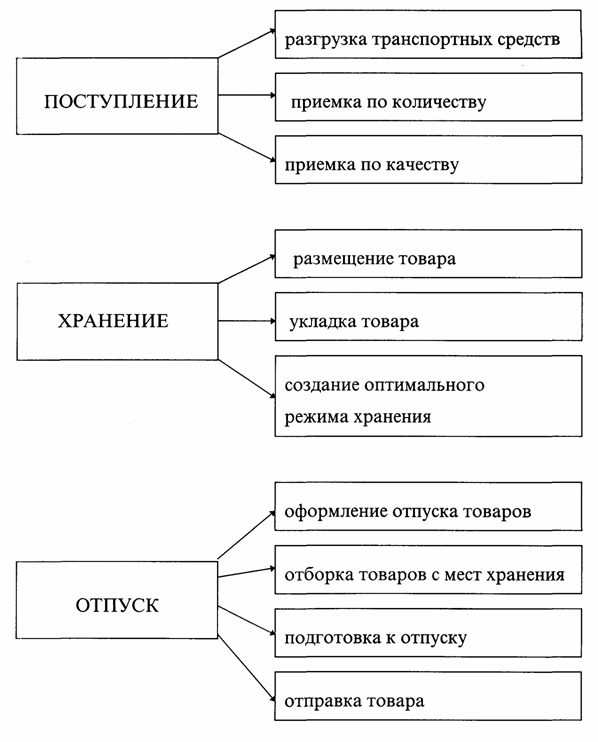 Рисунок 8. Пример этапов торгово-технологического процесса
Анализ и оценка применяемых в торговом предприятии технологий оптовых (розничных) продаж
Овладение навыками реализации товаров различных групп и видов с учетом их особенностей, а также профиля, специализации магазина и форм обслуживания;
Выявление и описание методов и форм продажи товаров в магазине (отделе, секции).
Заполнить таблицу: «Формы и методы продажи товаров, их преимущества и недостатки»
Анализ финансово-экономических показателей коммерческой деятельности (анализ статистических величин в коммерческой деятельности на основе использования  основных методов и приемов статистики)
Анализ  показателей объема товарооборота и его структуры
Анализ доли товарных групп в общем объеме товарооборота
Анализ  темпа роста продаж в анализируемом торговом предприятии
Анализ коммерческих расходов
Анализ издержек обращения
Анализ прибыли и рентабельности 
Анализ ценовой политики 
Результаты отразить в табличной форме
Произвести расчеты и составить анализ оценки эффективности коммерческой деятельности организации – объекта практики
Анализ финансово-экономических показателей коммерческой деятельности (анализ статистических величин в коммерческой деятельности на основе использования  основных методов и приемов статистики)
Экономические показатели коммерческой деятельности магазина, тыс. руб.
Анализ издержек
Пример анализа экономической деятельности  предприятия
Анализ таблицы показал, что в 2020 г.  ООО «…» значительно улучшил показатели деятельности. Так, товарооборот увеличился на ... %. Валовой доход увеличился … раз. Уровень валового дохода к товарообороту в 2020 г. составил … %, что на …% больше, чем в предыдущем году.
Более чем в … раз увеличилась прибыль от реализации товаров. Уровень рентабельности возрос на …%, составив в 2020 г. … %. Сумма издержек обращения увеличилась на … %, положительным моментом является снижение уровня издержек в процентах к обороту на … %.
Внереализационные доходы снизились ровно на половину, одновременно в … раза возросли внереализационные расходы.
Исходя из расчетов, сумма чистой прибыли в 2020 г. увеличилась на …тыс. руб., или более, чем в … раз.
На рост показателей оказали влияние факторы …
Факторы внешней среды представлены на следующем слайде.
Оценка влияния  факторов внешней и внутренней среды на возникновение коммерческих рисков и результаты коммерческой деятельности
Рисунок 9. Пример схемы влияния факторов внешней и внутренней среды на результаты деятельности
Проектно-экспериментальная часть.Экспериментально-практическая работа.
Составление  SWOT-анализа коммерческой деятельности предприятия сферы обращения
Выявление проблем и оценка коммерческой деятельности предприятия-базы практики
Формирование предложений по совершенствованию работы предприятия
Выводы и рекомендации по результатам производственной практики (преддипломной)
Разработка предложений и рекомендаций на основе проведенного анализа практического и теоретического материала, полученного в период обучения и в период прохождения практики на основе приобретенных навыков по профессиональным модулям:
ПМ.01.  Организация и управление торгово-сбытовой деятельностью
ПМ 02. Организация и проведение экономической и маркетинговой деятельности
ПМ 03. Управление ассортиментом оценка качества и обеспечение сохраняемости товаров
ПМ 04. Выполнение работ по одной или нескольким профессиям рабочих, должностям служащих
Список используемой литературы
…
…
…
…
…
…
…
…
…
…